Celsius
Fait par jakob toulouse
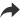 Andres Celsius
Nom: Celsius
Nom au complet: Anders Celcius
Nationalité: suédois
Période de temps: 1707-1744
Découverte: échelle de température en celcius
Anecdote: 0°   L’eau qui gèle
                    10° L’eau qui bouille
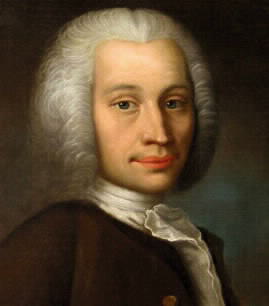 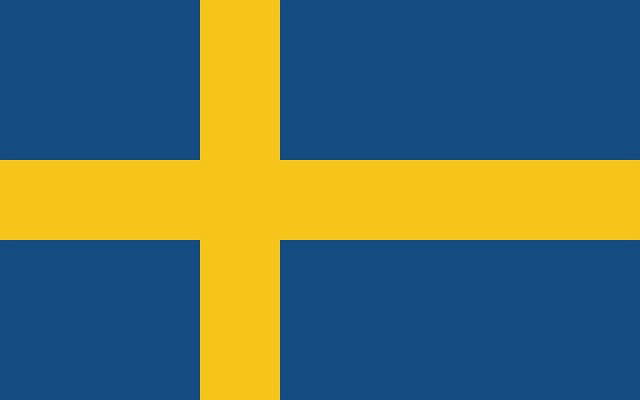 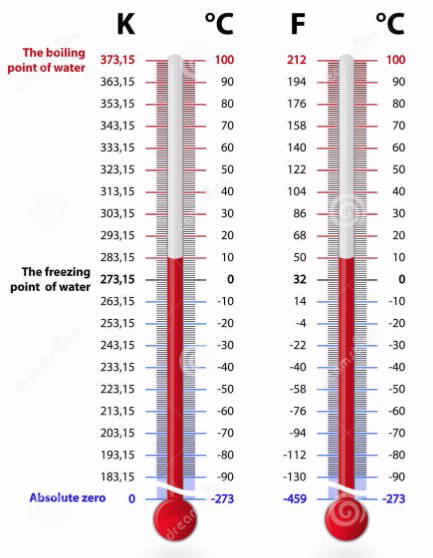